Utopias, Dystopias and Science Fiction
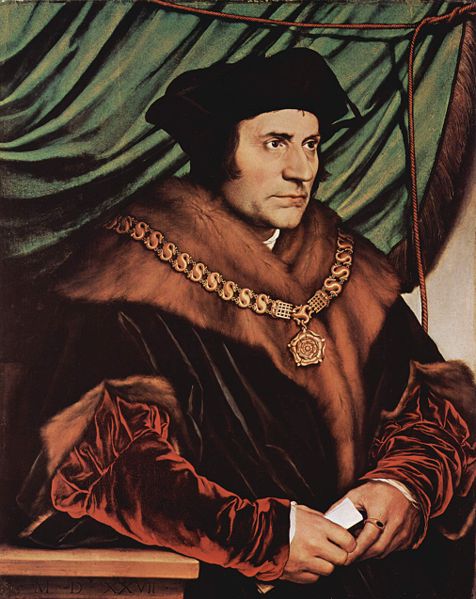 Sir Thomas More
Utopia            Eutopia
“No Place”
Model of the good society

Unrealistic daydream
“The Good Place”
Ambiguity of terms

Dream place
Utopias
Typically a visitor arrives
Geographical isolation
Temporal isolation
Wish to appear realistic and realizable
Problem today: the world has shrunk
Utopian or Dystopian Satire
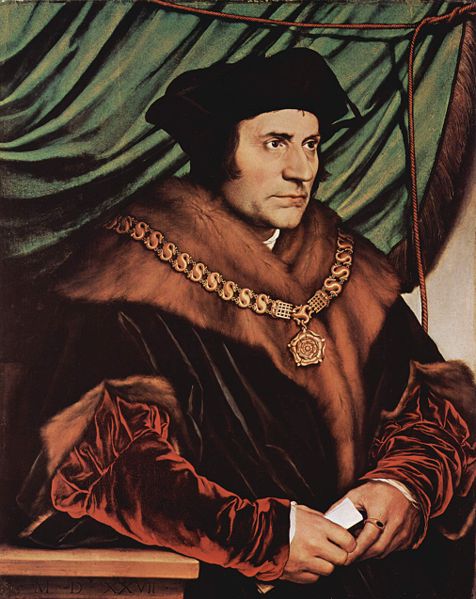 Ridicule
No solution




Sir Thomas More, 1478-1535
Satire
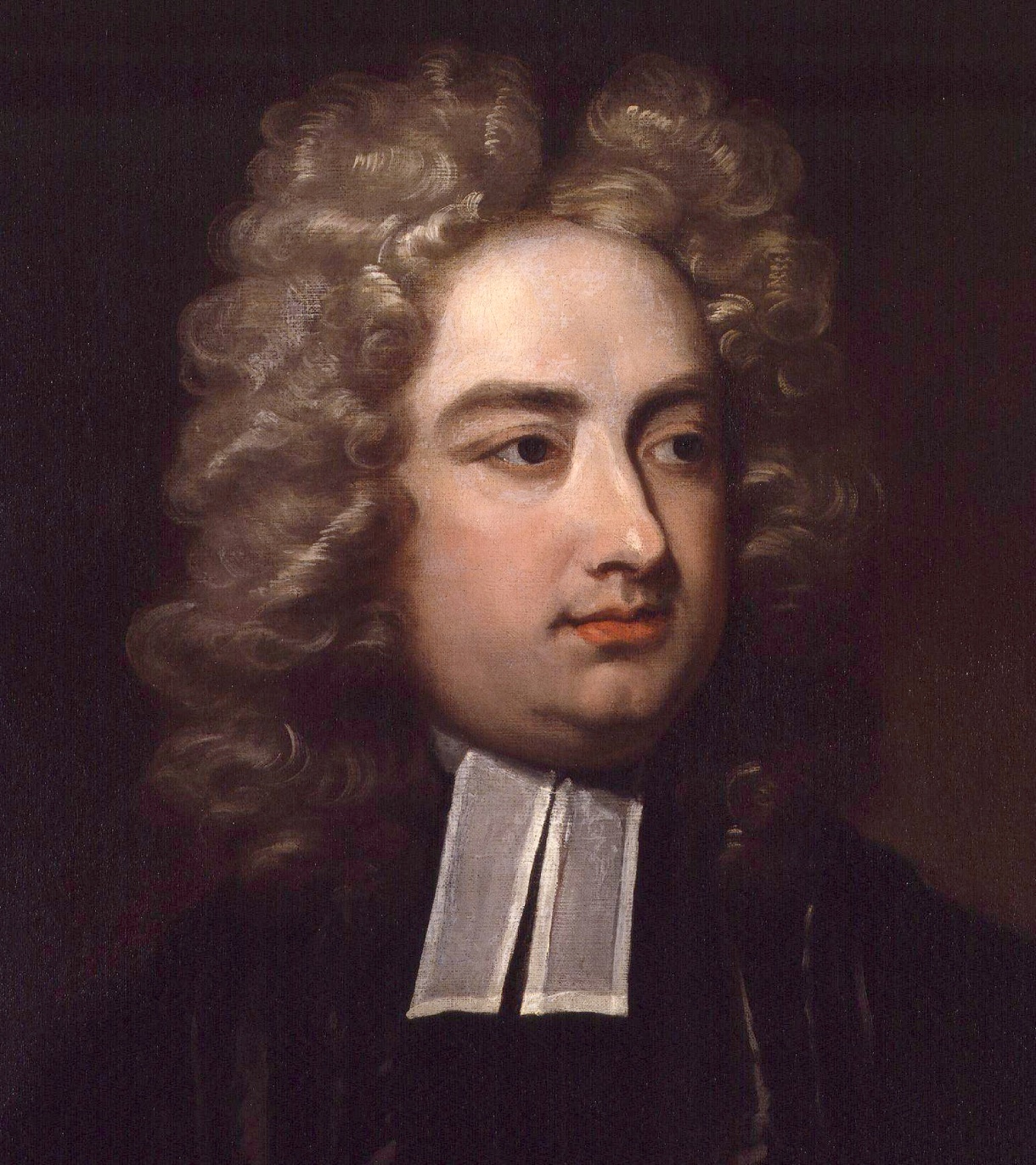 Gulliver’s Travels 
Erewhon



Jonathan Swift, 1667-1745
Aspects of Utopias
Socialism
Democracy – dictatorship?
Religion
War – power
Technology
Work – leisure
Works
Thomas More – Utopia, 1516
Francis Bacon – New Atlantis, 1605
Jonathan Swift – Gulliver’s Travels, 1726
Mary Shelley – Frankenstein, 1818
Samuel Butler – Erewhon, 1872
William Morris – News from Nowhere, 1890
H.G.Wells – The Time Machine, 1895
                  The War of the Worlds, 1898
Utopia, Thomas More
What are the main criticisms of the existing British society? 
Courtiers
The justice system and punishment in England
The noblemen and their exploitation
The Enclosure movement
The King and his ambitions
Avarice and Greed
Questions Utopia, Thomas More
1) Give a brief outline of the basic characteristics of Utopia
2) What is the role of men, women, and children?
3) Which of these characteristics appeal to you and which do not? Why / why not?